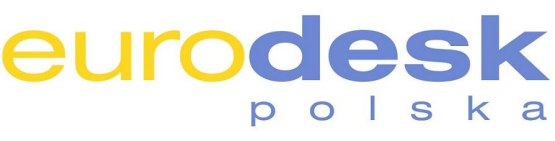 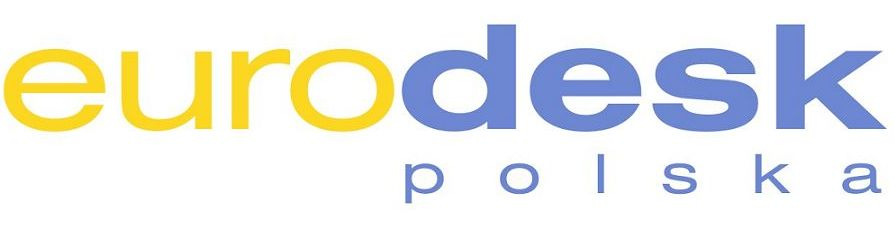 Aktywność – fundusze – mobilność
Wawrzyniec Pater, Łukasz Smogorowski
Eurodesk Pomorze
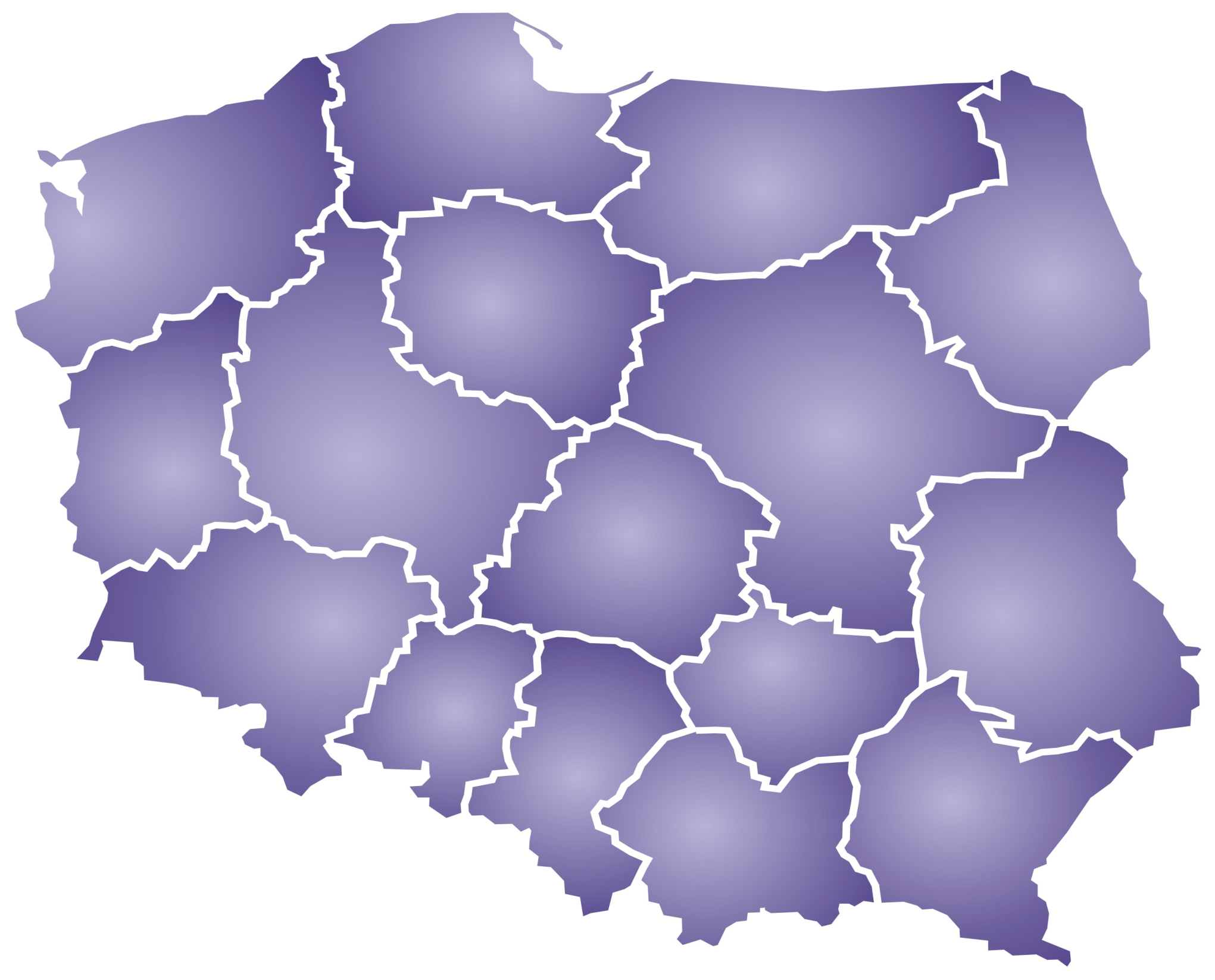 KOSZALIN
GDAŃSK
OLSZTYN
ELBLĄG
Eurodesk 
Kujawsko-Pomorskie
SZCZECIN
BIAŁYSTOK
BYDGOSZCZ
TORUŃ
Michałowo
Kostrzyń
POZNAŃ
WARSZAWA
Warszawa Praga
WarszawaWola
Mińsk Mazowiecki
ZIELONA GÓRA
WarszawaŚródmieście
LESZNO
Gostyń
ŁÓDŹ
LUBLIN
WROCŁAW
Bełchatów
Polkowice
CZĘSTOCHOWA
Zamość
KIELCE
WAŁBRZYCH
Będzin
KATOWICE
RZESZÓW
TARNÓW
KRAKÓW
Nowy Sącz
BIELSKO-BIAŁA
Nasza oferta
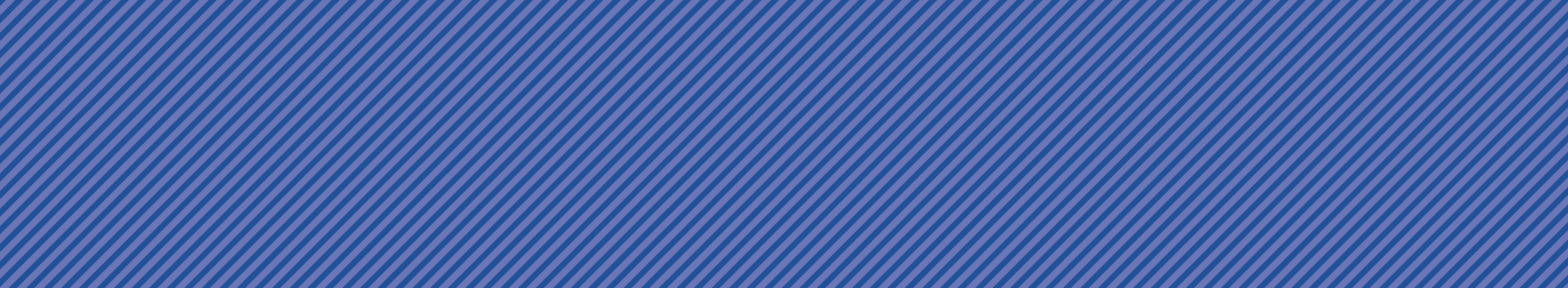 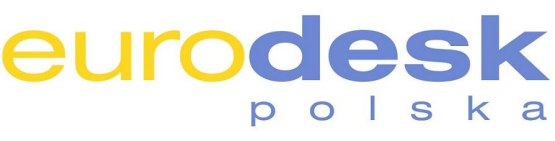 Nasza oferta
Logo Eurodesk Polska
 Pełny dostęp do narzędzi Eurodesku 
baza danych
intranet 
narzędzia statystyczno-raportowe
 Publikacje i newslettery – tylko dla Eurodesk Polska
 Eurolekcje
 Materiały promocyjne, 
 Wsparcie promocyjno - informacyjne 
 Szkolenia, spotkania, seminaria...
Nasza oferta
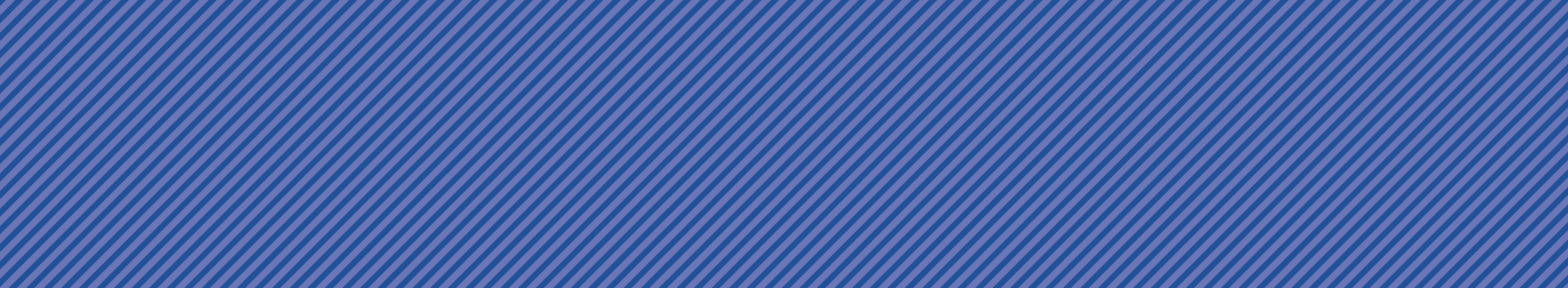 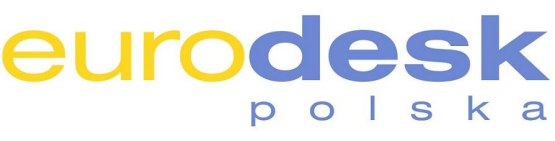 SZKOLENIA
SPOTKANIA
Wprowadzające
  Erasmus+
  Tematyczne
  Okolicznościowe 
  Międzynarodowe
 Seminaria multiplikatorów
 Eurolekcje
Spotkanie krajowe
  Spotkania regionalne
  Międzynarodowe 
 Youth Event
 Yo-fest
 Contact Making Seminars
  Grupy robocze
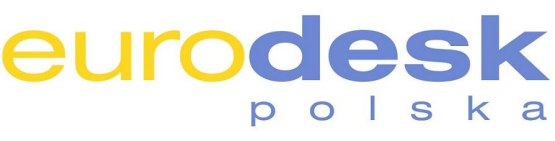 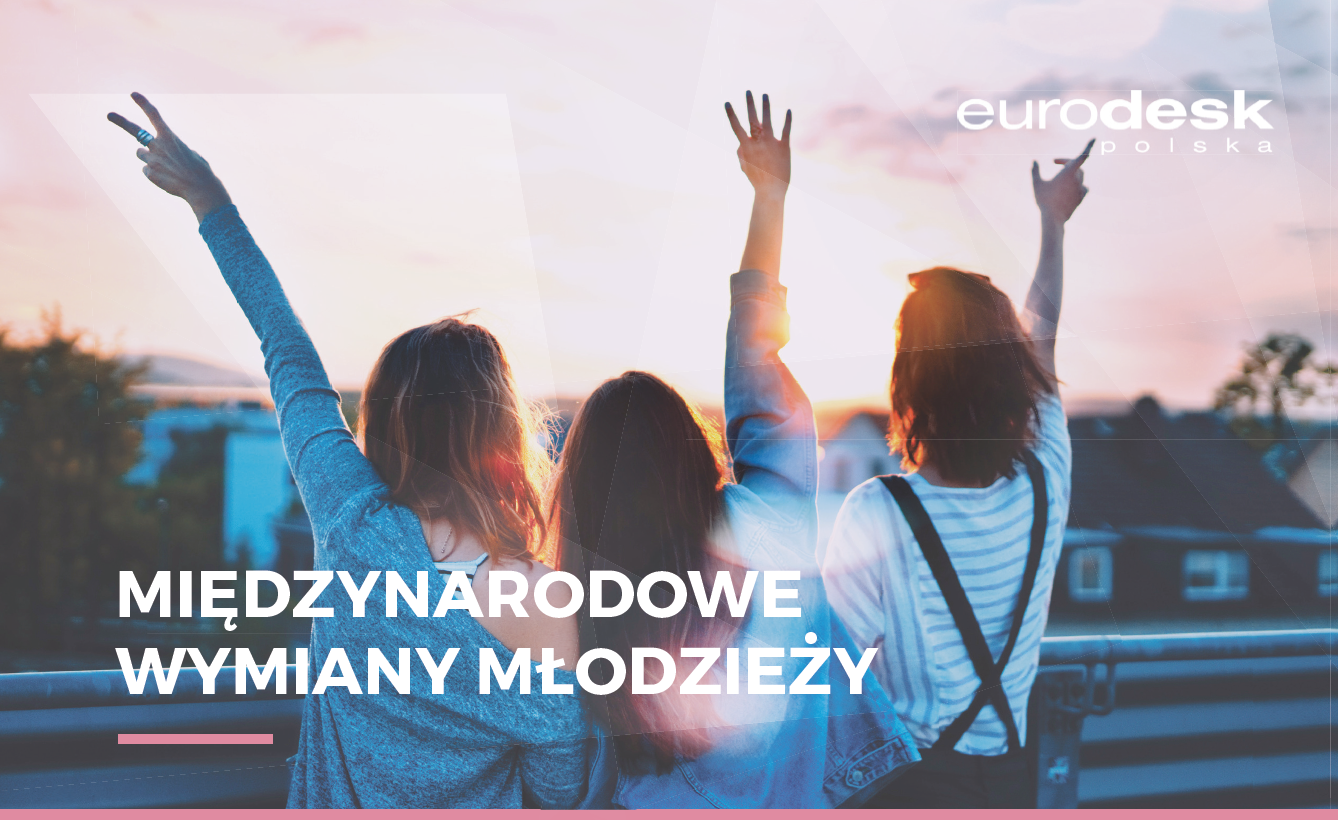 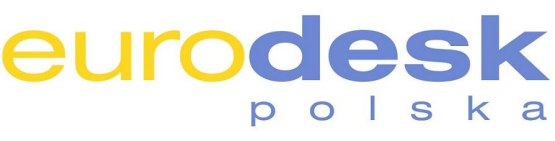 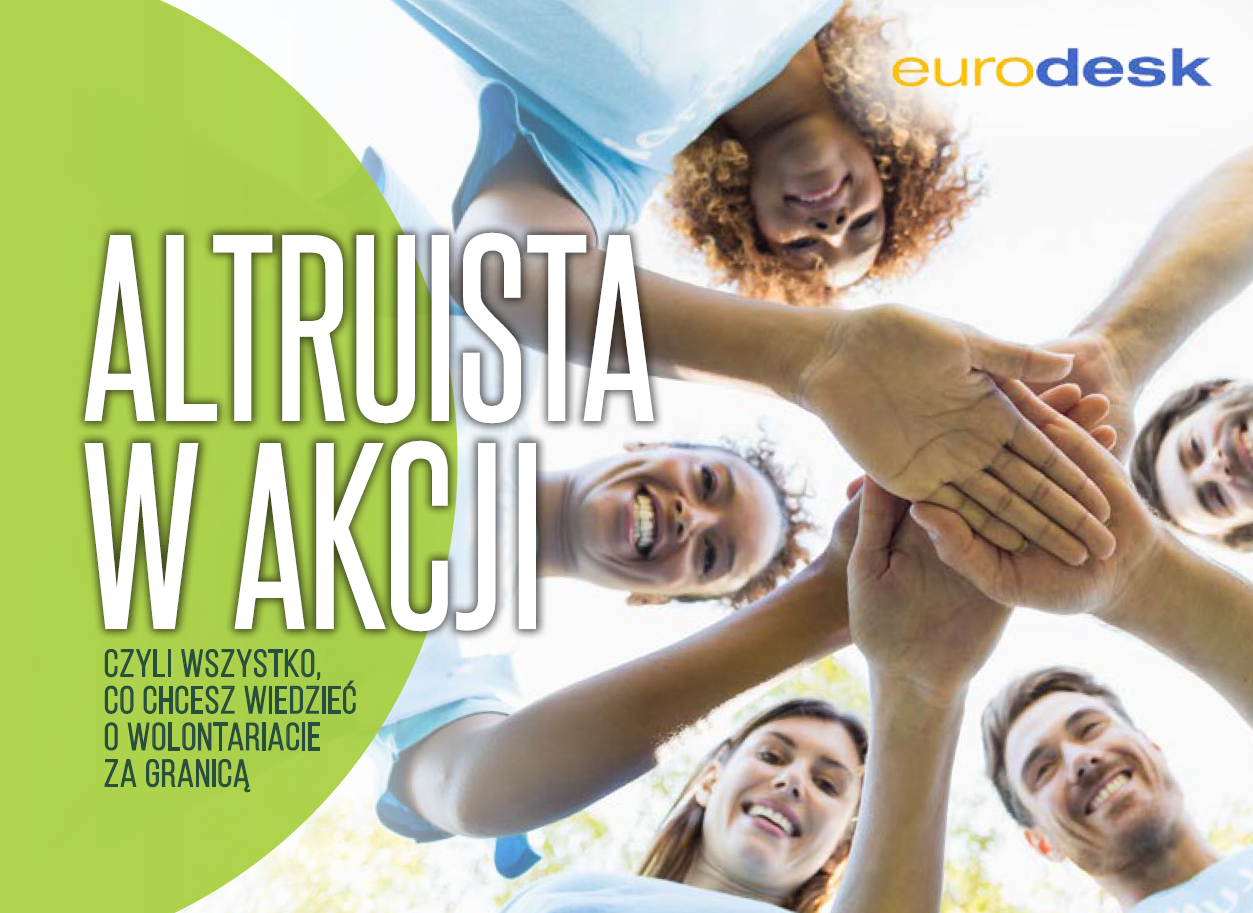 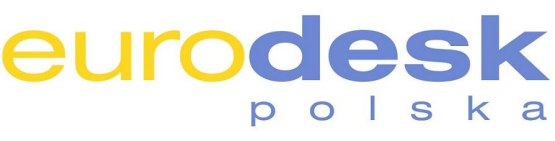 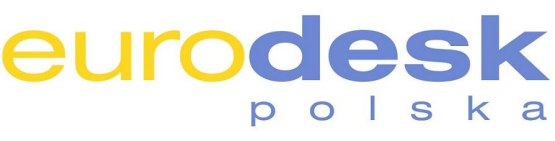